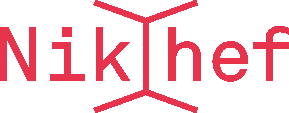 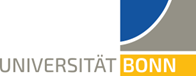 Pixel TPC Modules costing estimate
Costing for the pixel read-out system
TimePix chip includes part of read-out electronics (1)
Additional power boards per module for HV and LV (2)
Post processing to make e.g. InGrid (3)
SPDR readout system board (4)
Precision mechanics, PCB, integrated cooling (cold carrier) (5)
Costing of masks, development of dedicated TPXn chip with lower power consumption for the pixel read-out
For TPX3 500 k€ (TPX4 700 k€)
Wafer price TPX3/4 3 k€ assume 80 good chips
Need 80k TPX3 chips for full TPC 
Total cost (item 1) 3.5 (3.7) M€
Use typical factor 2 (large Si detectors) as cost for items (2)-(5). 
Total cost factor 3 - without manpower – 14 (14.8) M€
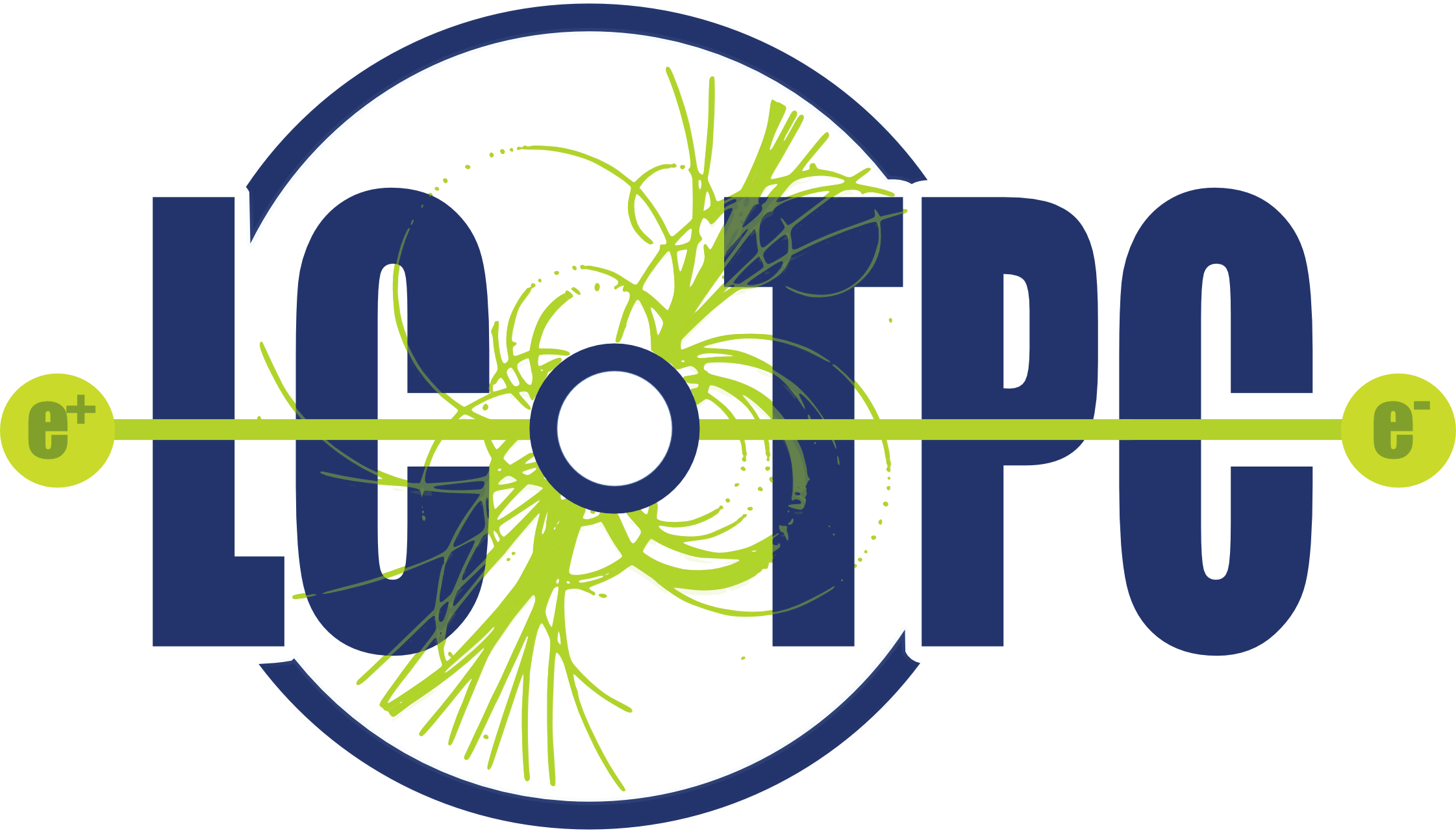 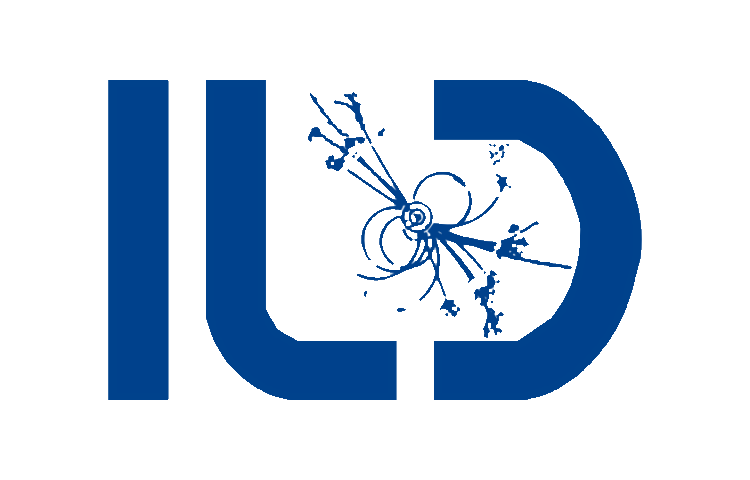 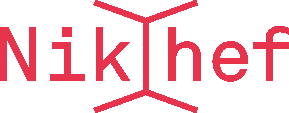 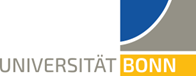 Pixel TPC Modules costing estimate
Current extrapolated costs TPX3 of one LargePrototype module
Wafer 100 chips          4 k€
Post processing        1.5 k€ 
SPDR system              3 k€
HV/LV Powerboards  0.5 k€
Flex dedicated PCB    40 k€ (2019 very expensive, small quantity)
For TPX4 first thoughts now: 
Without through vias TPX3 like: can use a less expensive PCB
With through vias needs ideas: additional costs for connections 
For a full size detector will have a dedicated chip ILC-TPXn
Optimized for through vias, coverage, time resolution and power
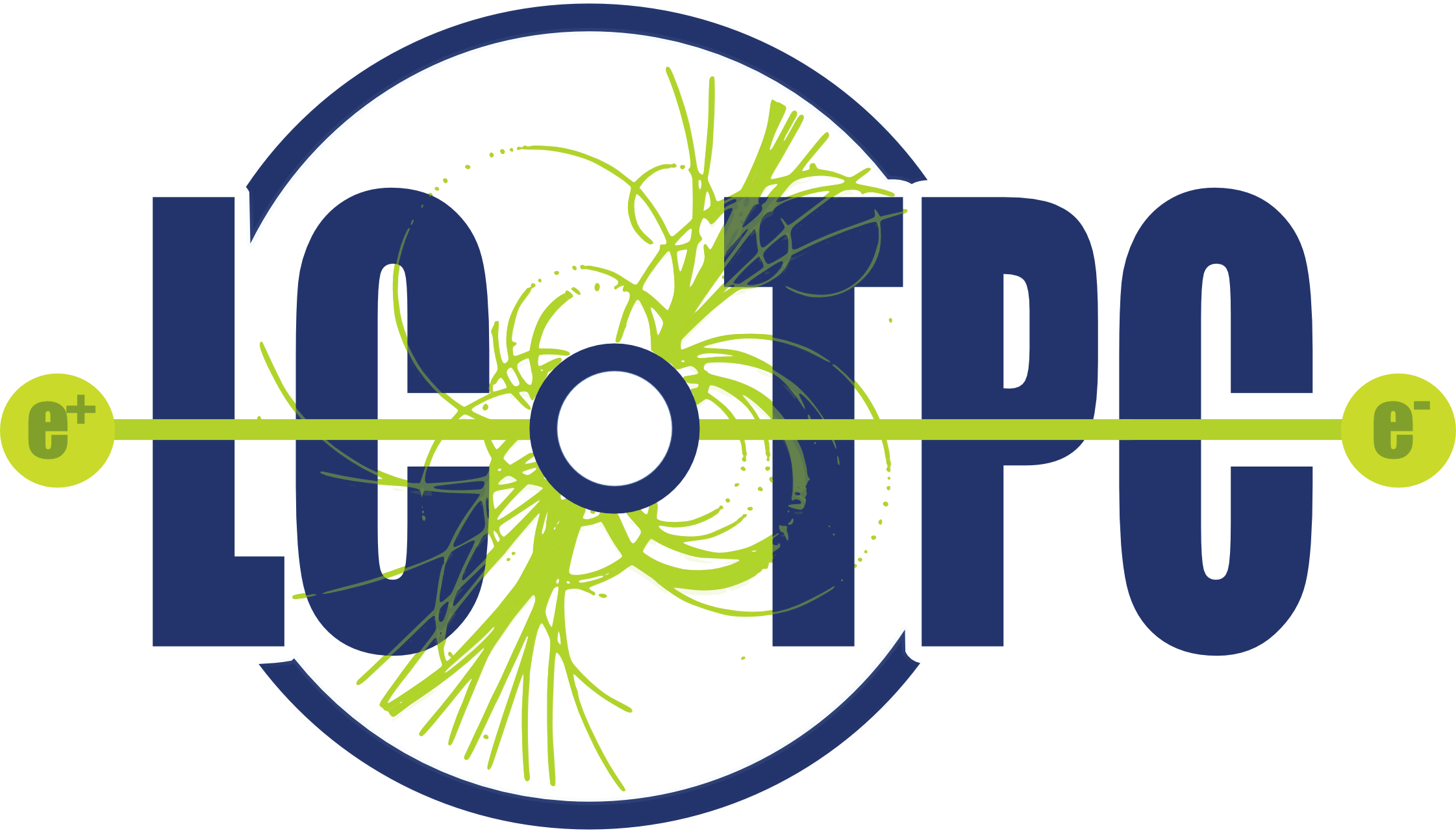 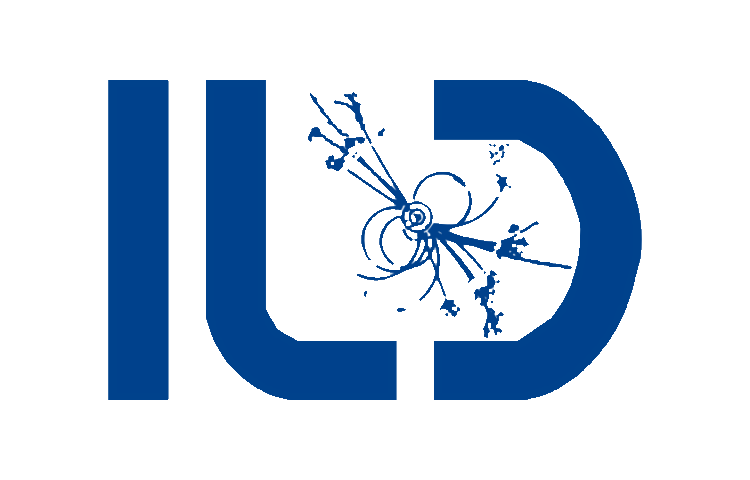